PSICOLOGÍA
Psicología del desarrollo oevolutiva
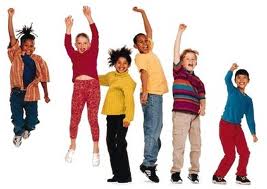 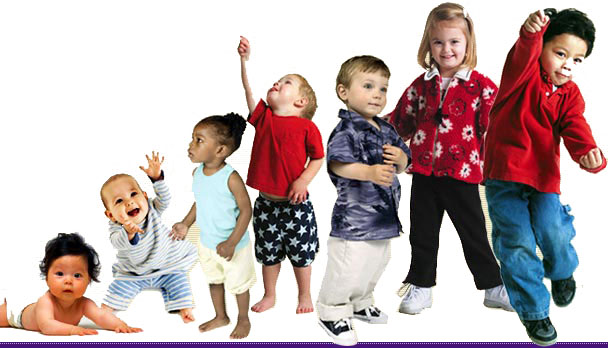 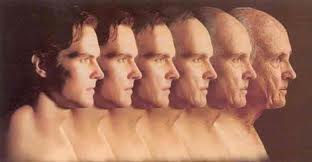 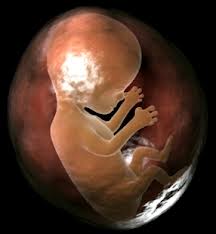 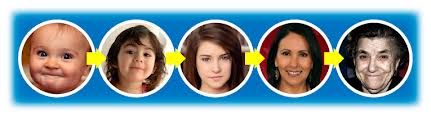 Objeto de estudio
Se ocupa del estudio de los procesos de cambio psicológico que ocurren a lo largo de la vida humana, tanto los que tienen que ver con los procesos de crecimiento, maduración y aprendizaje como con sus experiencias y crisis vitales significativas.
Está relacionada con todos los aspectos de la persona humana y con todas las dimensiones que en ella se desarrollan, desde el momento de su concepción hasta su muerte.
PSICOMOTRIZ
TODAS LAS DIMENSIONES 
DEL DESARROLLO ESTÁN
INTERRELACIONADAS
EXPRESIVA
DIBUJO Y JUEGO
COGNITIVA
DIMENSIONES DEL DESARROLLO
PSICOSEXUAL
EMOCIONAL
SOCIO-MORAL
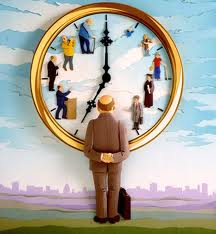 [Speaker Notes: Crecimiento: cambio cuantitativo Maduración: cambio cualitativo Aprendizaje: apropiación instrumental de la realidad para transformarla, transformándome en ese acto a mi mismo. Crisis: cambio y oportunidad. Experiencia: lo que nos pasa o nos sucede.]
LOS CAMBIOS EN EL DESARROLLO HUMANO SE RELACIONAN  CON 3 FACTORES:
La EDAD o Etapa de la vida en la que se encuentre la persona.
Las CIRCUNSTANCIAS CULTURALES, HISTÓRICAS Y SOCIALES
EXPERIENCIAS PARTICULARES privativas de cada uno no generalizables a otras personas.
Cambios pueden deberse a:
Principios claves del desarrollo
El desarrollo es vitalicio
Depende del tiempo, del lugar y del contexto.
Es multidimensional
Es multidireccional 
y heterogéneo.
Es flexible y plástico.
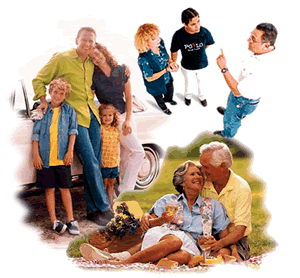 El desarrollo normal incluye un amplio rango de diferencias individuales dentro de los procesos generales que siguen todos los niños a medida que se desarrollan. 
Las primeras experiencias son importantes, pero cada niño puede ser notablemente Resiliente.
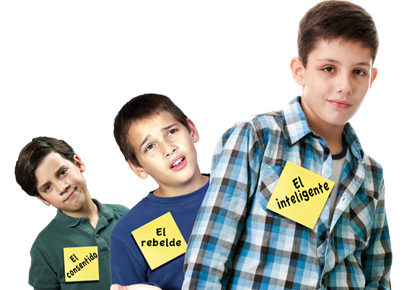 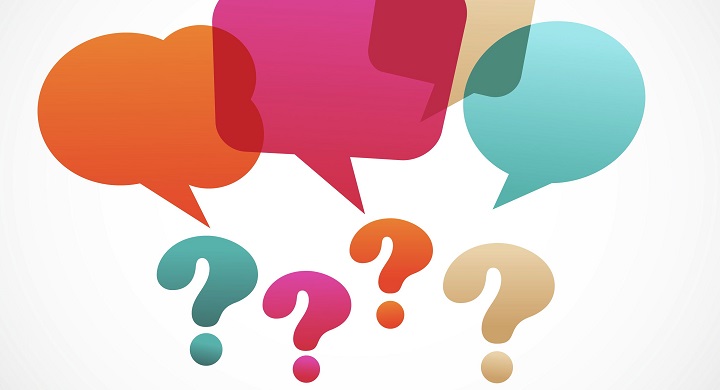 Principales debates
Descripción vs Proceso
Herencia vs Medio
Niños activos vs Niños pasivos
Continuidad vs Discontinuidad
Experiencias tempranas vs experiencias posteriores
Persona vs situación
Relativismo cultural vs Universales culturales
Influencias históricas
Investigaciones básicas vs investigaciones aplicadas
¿Cómo las personas llegan a ser lo que son?
CONTENIDOS CERRADOS
CONTENIDOS ABIERTOS
GENOMA HUMANO: Esboza las posibilidades más que un determinante en la línea de desarrollo.
CICLO VITAL PERSONAL Y FAMILIAR
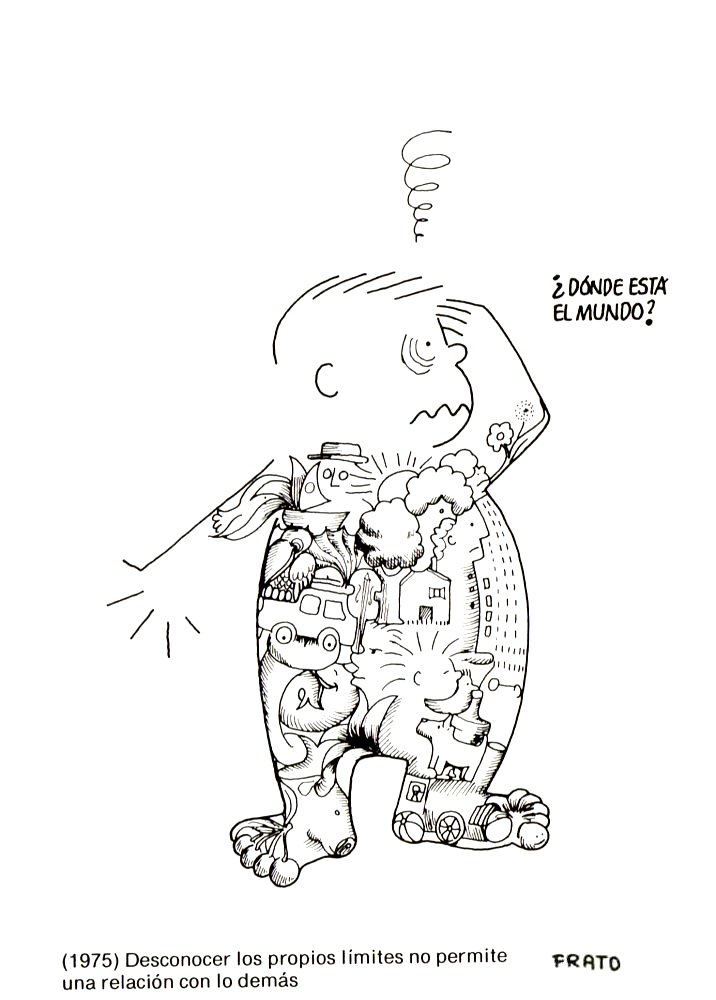 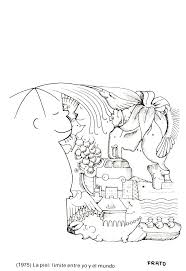 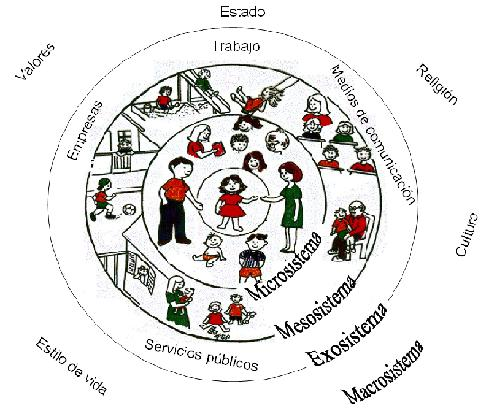 Diseños básicos para la investigación evolutiva
Métodos de la psicología evolutiva
Observación sistemática
Entrevistas clínicas
Pruebas standarizadas, tests.
Mediciones psicofisiológicas
Resolución de problemas
Estudio de casos
Estudios etnográficos
INFANCIA Y ADOLESCENCIA
¿UNA O VARIAS?
¿NUEVAS O LAS DE SIEMPRE?
¿NUEVOS ADULTOS?
¿NUEVOS CONTEXTOS?
¿NUEVAS PAUTAS DE                                CRIANZA?
¿QUÉ CAMBIA Y QUÉ                          PERMANECE?
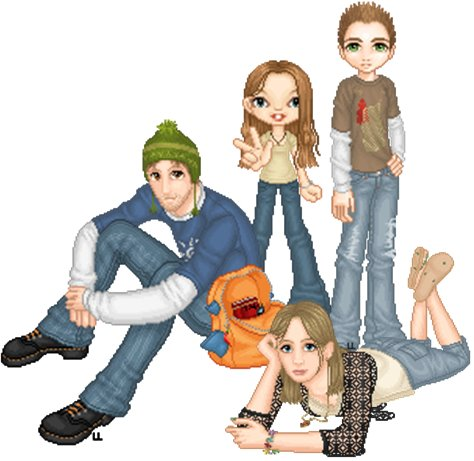 ¿Por qué hablamos hoy de nuevas infancia/s y nuevas adolescencia/s?
Caracterice la infancia y/o adolescencia de sus abuelos, padres y la suya.
Subraye recurrencias y cambios observados entre las mismas.
¿A qué atribuye estos cambios generacionales?
¿Cómo caracteriza a la infancia/adolescencia actual?
¿Qué interrogantes le generan                       estas etapas de la vida en la                 actualidad?
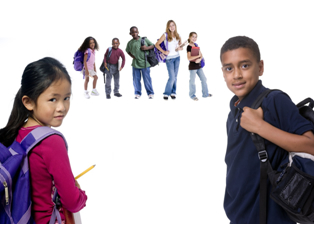 Nos encontramos frente a:
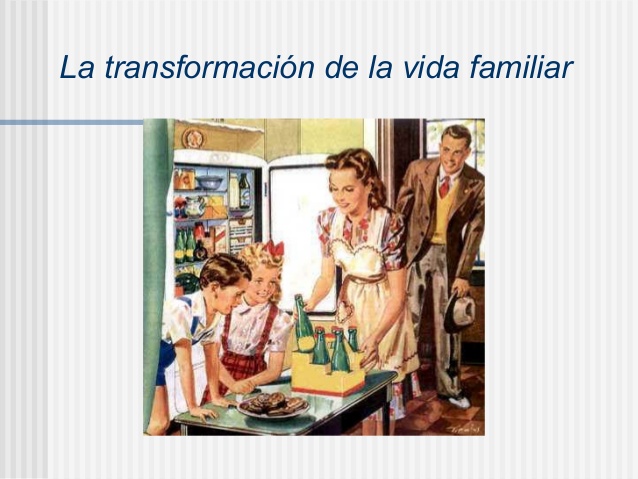 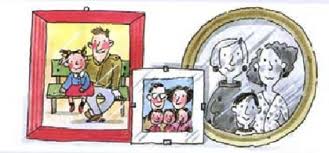 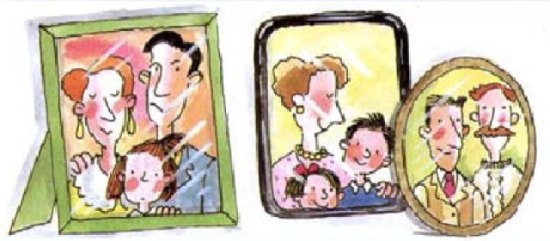 Transformaciones familiares
Pluralidad de modelos familiares
Dinámicas complejas
Mayor participación de las mujeres en el mercado de trabajo y en la vida pública.
Postergación en la edad en que las jóvenes se casan y tienen hijos y maternidades tempranos. Adultez tardía.
Prolongación de la jornada laboral y escolar. Menor  disponibilidad psíquica
Nuevas distribución de poder entre los géneros.
Nuevas modalidades de procesar la toma de decisiones y de construcción y reconocimiento de la autoridad en la que también intervienen los niños y jóvenes
Inserción social temprana de la infancia.
Intromisión de las pantallas en todos los momentos de la vida familiar
Agenda de la infancia
Generación Net
Atención dispersa 
Multitareas – hiperconexión
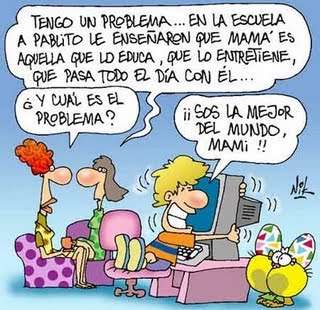 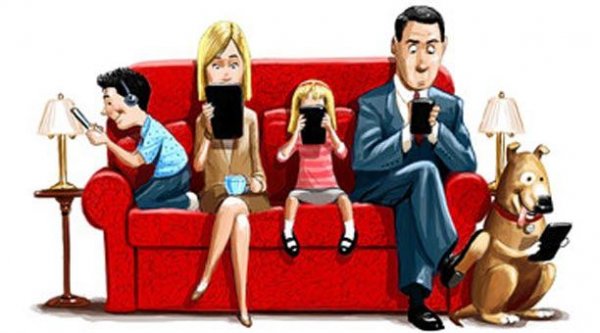 La vida en las pantallas
Niños y adolescentes conocen el mundo por la televisión e internet como principal fuente de experiencia e información, en franca competencia con la familia y la escuela.
Captación directa por la publicidad y el consumo mediático. Nuevos consumidores.
Acceso directo a imágenes y hechos del mundo adulto.
Sobreoferta de imágenes con alto contenido de violencia, que se naturaliza.
Visionado de tecnología autónomo.
Guiones y protagonistas altamente complejos
Reality como frontera de lo real en reemplazo de la fantasía.
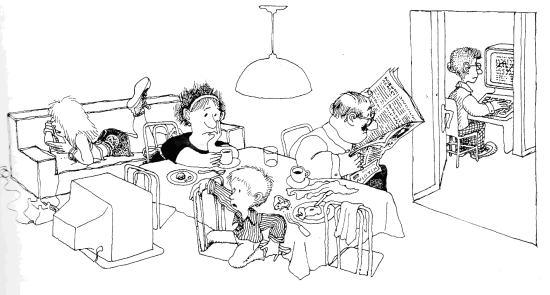 Generación digital
Visión de la tecnología                                                          como entorno
Velocidad y aceleración,                                                             instantaneidad, reino del presente
Ruptura de linealidad
Procesamiento en paralelo
Nueva relación entre texto e imagen
Enredamiento y conectividad, nuevos modos de estar juntos
Acción contante
Orientación a resolución práctica
Experiencia basada en ensayo – error
No hay límites entre lo público y lo privado
Interactividad virtual con el medio
Se de un continuo entre la vida real y la vida virtual
Las identidades juveniles
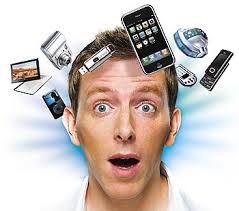 Se construyen en relación a:
El consumo
Los medios y las pantallas
La tecnocultura
La calle y los pares

Y menos en relación a:
Los grandes relatos, utopías, sentidos
Las instituciones: familia, escuela, iglesia
Los adultos
PENSAR HOY LA INFANCIA ES DES-SUPONER LA INFANCIA, COMENZAR A MIRARLA Y DESCUBRIR QUE HAY NIÑOS Y NIÑAS, ADOLESCENTES Y JÓVENES PENSANDO, VIVIENDO Y CONSTRUYENDO DÍA A DÍA NUEVAS SUBJETIVIDADES E IDENTIDADES POR DONDE ATRAVIESA SU EXISTENCIA.
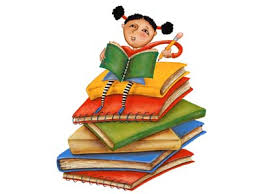 BIBLIOGRAFÍA
Heteringthon. Cap. 1 y 3. Versión digital.
Orschanski. “Las nuevas infancias” en http://www.youtube.com/watch?v=m_Ygj0pB-QM
Osterrieth. “Psicología infantil”. Capítulo 1.
Palacios, Coll y Marchesi. “Desarrollo psicológico y educación”. Tomo I. Cap. 1.
Coll, C.“Psicología de la educación virtual”.
Dossier Las nuevas infancias. Revista El monitor de la educación.
LEYES DEL DESARROLLO